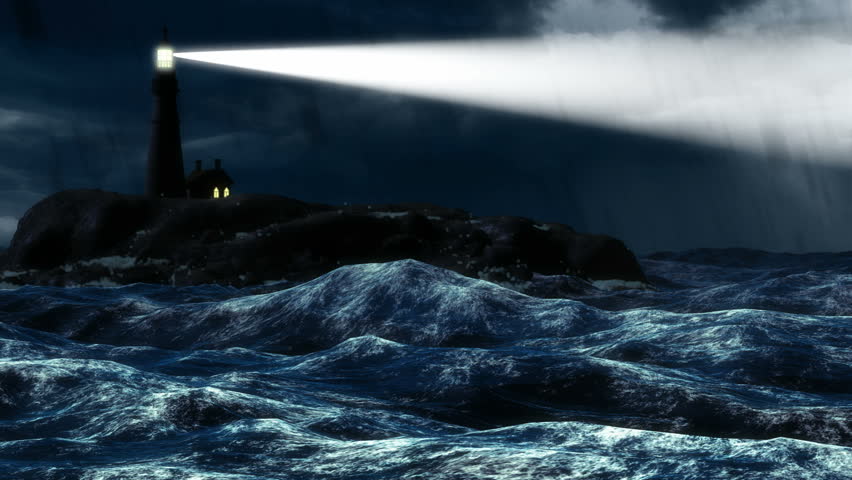 Peace, Wisdom & the Will of God
James 3:13-18
James 3:13-18
13 Who is wise and understanding among you? Let him show by good conduct that his works are done in the meekness of wisdom. 14 But if you have bitter envy and self-seeking in your hearts, do not boast and lie against the truth. 15 This wisdom does not descend from above, but is earthly, sensual, demonic. 16 For where envy and self-seeking exist, confusion and every evil thing are there. 17 But the wisdom that is from above is first pure, then peaceable, gentle, willing to yield, full of mercy and good fruits, without partiality and without hypocrisy. 18 Now the fruit of righteousness is sown in peace by those who make peace.
Things to Consider about Having Peace
In the Absence of Peace Is the Presence of Evil
Romans 3:10-18  No righteousness = Not knowing peace
Isaiah 48:22  Lord says, “There is no peace for the wicked”
Ezekiel 7:23-27  Israel wanted peace, but found none in evil
James 4:1-3  Wars & fighting are result of lust & evil
For Peace to Exist, Wisdom Must Be Present
Proverbs 3:13-18  Wisdom’s ways are pleasantness & peace
Romans 16:19-20  Be wise in good & God of peace with us
Philippians 4:7-9  Peace of God rules in life thinking wisely
In the Presence of Peace There Is Purity
James 3:17  “Wisdom that is from above is first pure…”
1 Peter 3:10-11  Turn away from evil and do good  Peace
Hebrews 12:14-17  Pursuing peace & holiness tied together